The Role of the Academic Senate in Faculty Evaluations and Implementing Advocacy, Inclusion, Diversity, and Equity (AIDE)
Facilitators

Ginni May, ASCCC Vice President, EDAC 2nd Chair

LaTonya Parker, ASCCC Area D Representative, EDAC Chair
Webinar Series
Equity and Diversity Action Committee

March 10, 2021
1:00-2:00
2
Description
California community colleges have faced dramatically shifting circumstances in 2020, accentuating the need to reassess policies and procedures in the building of equity-minded organizations, which includes faculty evaluations. Assembly Bill 1725 (Vasconcellos, 1988), California Education Code, and the California Code of Regulations provide that the local academic senate has an inherent professional responsibility to ensure the quality of their faculty peers, and that the bargaining agent is to consult with the academic senate prior to engaging in collective bargaining regarding faculty evaluation. In this webinar, community college leaders will explore processes for reviewing local peer evaluation and tenure review procedures with a focus on AIDE.  Participants will explore AIDE and potential plans to consider for the upcoming year.  In this webinar you will:
Define Advocacy, Inclusion, Diversity, and Equity (AIDE)
Consider effective strategies to develop local academic senate leadership in peer evaluation
Explore promising practices for leveraging AIDE in decision-making  
Learn how to build opportunities for mentoring and growth
Poll 1: What group(s) is(are) responsible for faculty evaluation and tenure review processes? Select all that apply.
Understanding Roles
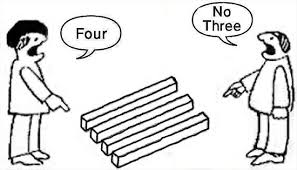 Academic Senate
Collective Bargaining Agent
Administrators
Governing Board
4
[Speaker Notes: Make Zoom Poll - Title: Understanding Roles – Question: Select all that apply – Options: four options with the ability to choose multiple options]
California Education CodeFaculty Evaluations and Tenure Review
§87663
(b) Whenever an evaluation is required of a faculty member by a community college district, the evaluation shall be conducted in accordance with the standards and procedures established by the rules and regulations of the governing board of the employing district.
(c) Evaluations shall include, but not be limited to, a peer review process. 
(d) The peer review process shall be on a departmental or divisional basis, and shall address the forthcoming demographics of California, and the principles of affirmative action. The process shall require that the peers reviewing are both representative of the diversity of California and sensitive to affirmative action concerns, all without compromising quality and excellence in teaching.
(g) It is the intent of the Legislature that faculty evaluation include, to the extent practicable, student evaluation.
[Speaker Notes: Evaluation processes are determined locally and included in the local governing board rules and regulations.]
California Education CodeFaculty Evaluations and Tenure Review
§87663
(e) The Legislature recognizes that faculty evaluation procedures may be negotiated as part of the collective bargaining process.
(f) In those districts where faculty evaluation procedures are collectively bargained, the faculty’s exclusive representative shall consult with the academic senate prior to engaging in collective bargaining regarding those procedures. 
§87610.1
(a) In those districts where tenure evaluation procedures are collectively bargained pursuant to Section 3543 of the Government Code, the faculty’s exclusive representative shall consult with the academic senate prior to engaging in collective bargaining on these procedures.
[Speaker Notes: Evaluation procedures are negotiated.
Depending on local processes, “the academic senate” could be the entire academic senate, the officers of the academic senate, the president of the academic senate, or another group identified for this purpose.]
Faculty Evaluations linked with Professional Development
AB 1725 (Vasconcellos, 1988)
Section 4(v)(1): 
The evaluation process should promote professionalism, enhance performance, and be closely linked with staff development efforts.

Section 4(v)(4): 
The principal purposes of the evaluation process are to recognize and acknowledge good performance, to enhance satisfactory performance and help employees who are performing satisfactorily further their own growth, to identify weak performance and assist employees in achieving needed improvement, and to document unsatisfactory performance
[Speaker Notes: Faculty evaluations fall under professional development]
The 10+1 – Title 5 §53200
(c) “Academic and professional matters” means the following policy development and implementation matters:
curriculum, including establishing prerequisites and placing courses within disciplines;
degree and certificate requirements;
grading policies;
educational program development;
standards or policies regarding student preparation and success;
district and college governance structures, as related to faculty roles;
faculty roles and involvement in accreditation processes, including self-study and annual reports;
policies for faculty professional development activities;
processes for program review;
processes for institutional planning and budget development; and
other academic and professional matters as are mutually agreed upon between the governing board and the academic senate.
[Speaker Notes: Since professional development policies fall under the 10+1, faculty evaluations do as well.]
Title 5 §53203 – Powers
The appointment of faculty members to serve on college or district committees, task forces, or other groups dealing with academic and professional matters, shall be made, after consultation with the chief executive officer or his or her designee, by the academic senate. Notwithstanding this Subsection, the collective bargaining representative may seek to appoint faculty members to committees, task forces, or other groups.

Note: This is NOT collegial consultation.
[Speaker Notes: f) here is key – depending on the committee, task force or other academic and professional matter group, academic senates may have varying processes for how appointments are done: by action of the academic senate; action of the exec committee/officers; action of the academic senate president; and there may be other ways as well - that is a decision of the academic senate

Consultation here is not collegial consultation either.]
Faculty Evaluations
The Academic Senate
An Academic and Professional Matter, 10+1
Collegial Consultation – Governing Board (or designee) and Academic Senate
The Collective Bargaining Agent/Union
Collective Bargaining 
Consult with Academic Senate
Negotiation – Administrators and Union, Governing Board approval
Administrators
Designees of the Governing Board – Collegial Consultation with Academic Senate
Ensure Rules and Regulations are followed
Negotiation with Bargaining Agent/Union
Governing Board
Ensures rules and regulations are established
Collegial Consultation with Academic Senate
Final Approval
[Speaker Notes: In conclusion…]
In the Googledoc (link is posted in the chat and below), provide your definition of each as they pertain to your college.

Link
Defining AIDE
Advocacy
Inclusion
Diversity
Equity
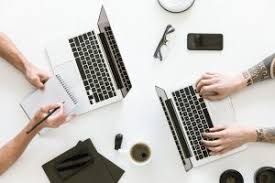 11
[Speaker Notes: https://docs.google.com/document/d/1vBc1wzB8MnUfdGesvODv50prcF1EPTdw37crIS_43fE/edit?usp=sharing]
Strategies to Develop Academic Senate Leadership in Peer Evaluations
Establish/Build/Cultivate relationship between the Academic Senate and Bargaining Agent/Union
Understand and respect each other’s role and purview
Find common values
Be aware of your own lane and where you are in it
Assume good intentions
Meet regularly to address areas of senate/union overlap
Strategies to Develop Academic Senate Leadership in Peer Evaluations
Local Example…
Poll 2: Has your college or district included some type of DEI in your faculty review process?
Yes, it is in the contract.
No, but consultation between academic senate and bargaining agent have taken place and bargaining agent is in negotiation process.
No, but consultation between academic senate and bargaining agent are taking place or planned.
No…
[Speaker Notes: Per Ed Code, 
The college AS Presidents and DAS President met with Collective Bargaining negotiating team to talk about upcoming negotiations surrounding peer review.
Bargaining Agent then negotiated the change to peer review to include the equity reflection.  
Equity reflection is turned in during the performance review process, but cannot be used in the evaluation of the faculty member
Consistent with Bargaining Agent’s position of anti-racism and decolonization -- they do not believe equity occurs by being punitive and instead needs to call faculty into the work of equity. This starts with clear messaging that equity is an expected part of the craft and work of teaching.
The reflection is also designed to elicit feedback from faculty that can help inform investment in institutional resources and professional development.
Faculty that are members of the union were able to vote on ratification of the new contract
Bargaining Agent and DAS called an equity work group together to try to work out having equity training/PD required for faculty. That work group is working now.]
Promising Practices for Leveraging AIDE in Decision-Making
Establish and agree upon guiding principles or community norms
Determine who is at the table and who is missing from the table
Listen to and hear your peers and colleagues, avoiding a rush to judgment
Practice forgiveness
Remind yourself of the guiding principles or community norms when or if conflict surfaces
Make time for deliberation
Building Opportunities for Mentoring and Growth
Faculty Academies
Peer Coaching
Brown Bag Lunch Guided Conversations
Support faculty to attend professional development, learning, growth conferences
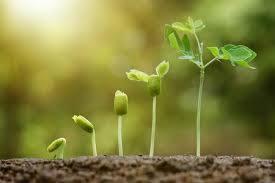 Discussion
What is your perspective?
16
[Speaker Notes: On AIDE in bringing it into the evaluation process?]
References and Resources
Assembly Bill 1725 (Vasconcellos, 1988): https://www.asccc.org/sites/default/files/1988%20AB%201725%20Community%20College%20Reform%20Act%20%28Vasconcellos%29.pdf 
CA Ed Code §§87600-87612: https://leginfo.legislature.ca.gov/faces/codes_displayText.xhtml?lawCode=EDC&division=7.&title=3.&part=51.&chapter=3.&article=2.
CA Ed Code §§87663: https://leginfo.legislature.ca.gov/faces/codes_displaySection.xhtml?lawCode=EDC&sectionNum=87663.